Haemophilus (Αιμόφιλοι)
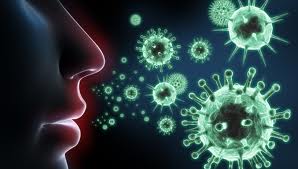 Αιμόφιλοι
Gram (-)
Μικρά κοκοβακτηρίδια
Ακίνητα 
΄Ασπορα
Αερόβια ή προαιρετικά αναερόβια
Με ή χωρίς έλυτρο
Εμφανίζουν έντονο πολυμορφισμό
Αυστηρά παρασιτικά (ζουν στους βλενογόννους)
Ηaemophilus influenzae(αιμόφιλος της γρίπης)
Gram (-)
Έντονο πολυμορφισμό
Ακίνητο 
Με έλυτρο
Άσπορο
Αερόβιο
Μορφή:
Κοκκοβακτηρίδιο
Επίμηκη 
Κυματοειδή
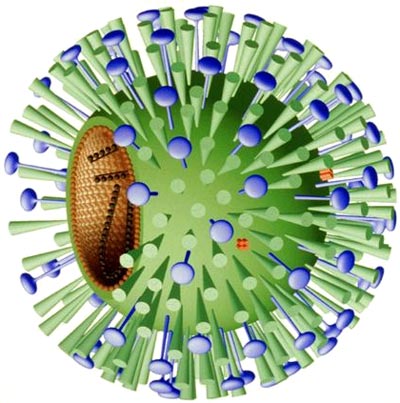 Καλλιέργεια αιμόφιλου της γρίπης
Αναπτύσσεται με τη παρουσία του  
    - παράγοντα Χ (αίμη)
    - παράγοντα V (συνένζυμο NAD)
(βρίσκονται στο αιμολυμένο αίμα)
Υλικά:
Σοκολατόχρωμο άγαρ
Αιματούχο άγαρ
Lewinthal άγαρ
Αποικίες αιμόφιλου της γρίπηςσε στέρεα θρεπτικά υλικά
Μικρές
Άχρωμες
Διαφανείς
Ημισφαιρικές 
βλεννώδεις
(Σαν δροσοσταλίδες)
Συνθήκες:
Τ=37 0 C + CO2  5% για 24-48 h
Ή σε μεικτές καλλιέργειες με σταφυλόκοκκο
Φαινόμενο                      δορυφορισμού
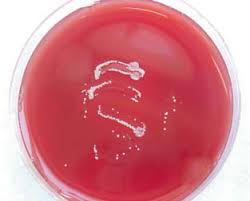 Βιοχημικές ιδιότητες
Ορολογικοί τύποι
Ανάλογα με το πολυσακχαριδικό αντιγόνο του ελύτρου:
    - (a,b,c,d,e,f,)
Τόπος εύρεσης:
Δοκιμασία εξοιδήσεως του ελύτρου
Συγκολλητινοαντίδραση κ.α
  (ο ορότυπος b συχνότερο αίτιο λοιμώξεων)
Ασθένειες ορότυπου b
Μηνιγγίτιδα
Ρινοφαρυγγίτιδα
Επιγλωττίτιδα
Μέση πυώδη ωτίτιδα
Μικροβιαιμία
Πνευμονία
  Αν δεν αντιμετωπιστούν έγκαιρα:
  - θάνατος
Μετάδοση
Από το ανώτερο αναπνευστικό σύστημα
(Κυρίως σε παιδιά <5 ετών)
Άμεσα 
Έμμεσα
(σταγονίδια)
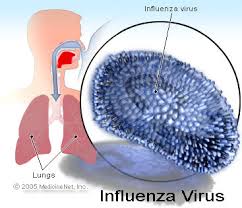 Υλικό το οποίο εξετάζεται για H.influenzae
Πτύελα  (λοιμώξεις αναπνευστικού συστήματος)
Πυώδες έκκριμα (ωτίτιδα)
Εγκεφαλονωτιαίο υγρό ή ENY (μηνιγγίτιδα)
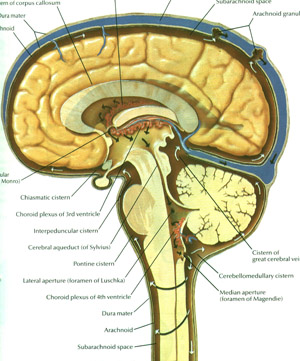 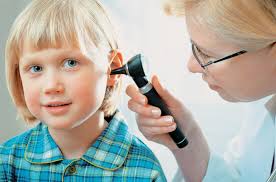 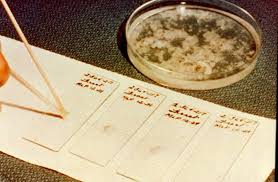 Δοκιμασίες για εξέταση ΕΝΥ
Άμεσο παρασκεύασμα από ίζημα ΕNY 
     - χρώση Gram
     - μικροσκόπηση
Δοκιμασία εξοιδήσεως του ελύτρου
     (χρήση αnti-b ορού στο ίζημα ENY)
Καλλιέργεια σε σοκολατόχρωμο άγαρ, Levinthal άγαρ, αιματούχο άγαρ
     - επώαση 37 οC  + CO2  5% για 24-48 h
Αντιμετώπιση
Χημειοπροφύλαξη
    - αμπικιλλίνη
    - χλωραμφαινικόλη
Φαρμακευτικό σκεύασμα:
    - Ριφαμπικίνη
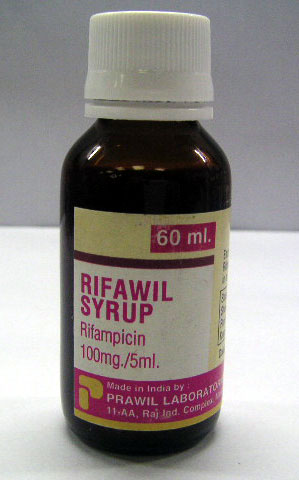 Αντιμετώπιση (συνέχεια…)
Εμβολιασμός 
1η φάση          1 δόση >15 μηνών
2η φάση          2 δόσεις 12-14 μηνών
3η φάση          1 αναμνηστική  12ο μήνα
(Αν παιδιά<5 ετών δεν έχουν πάρει όλες τις δόσεις πρέπει να τις πάρουν)
Εμβόλιο:
Hib (Hiberix) για τον τύπο b
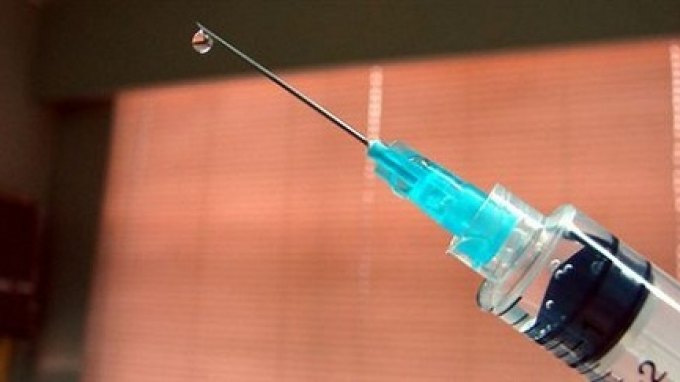 Παρενέργειες από εμβόλιο Ηib
Συχνά:
   - πυρετός χαμηλού βαθμού
   - πόνος
   - ερεθισμός, φλεγμονή, προσωρινό 
     εξόγκωμα  στο μέρος της ένεσης
Σπάνια: 
   - σοβαρή αλλεργική αντίδραση
Τελοσ